Country: FranceCapital City: ParisLanguage: FrenchCurrency: Euro
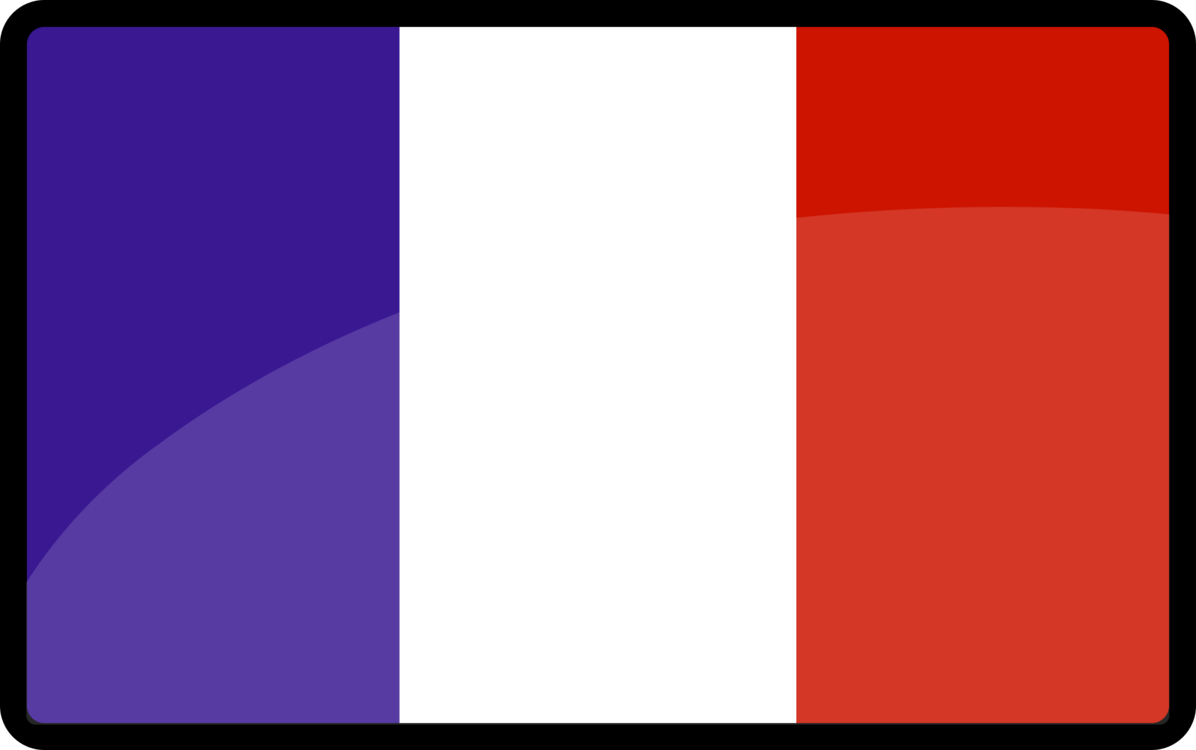 Places to visit
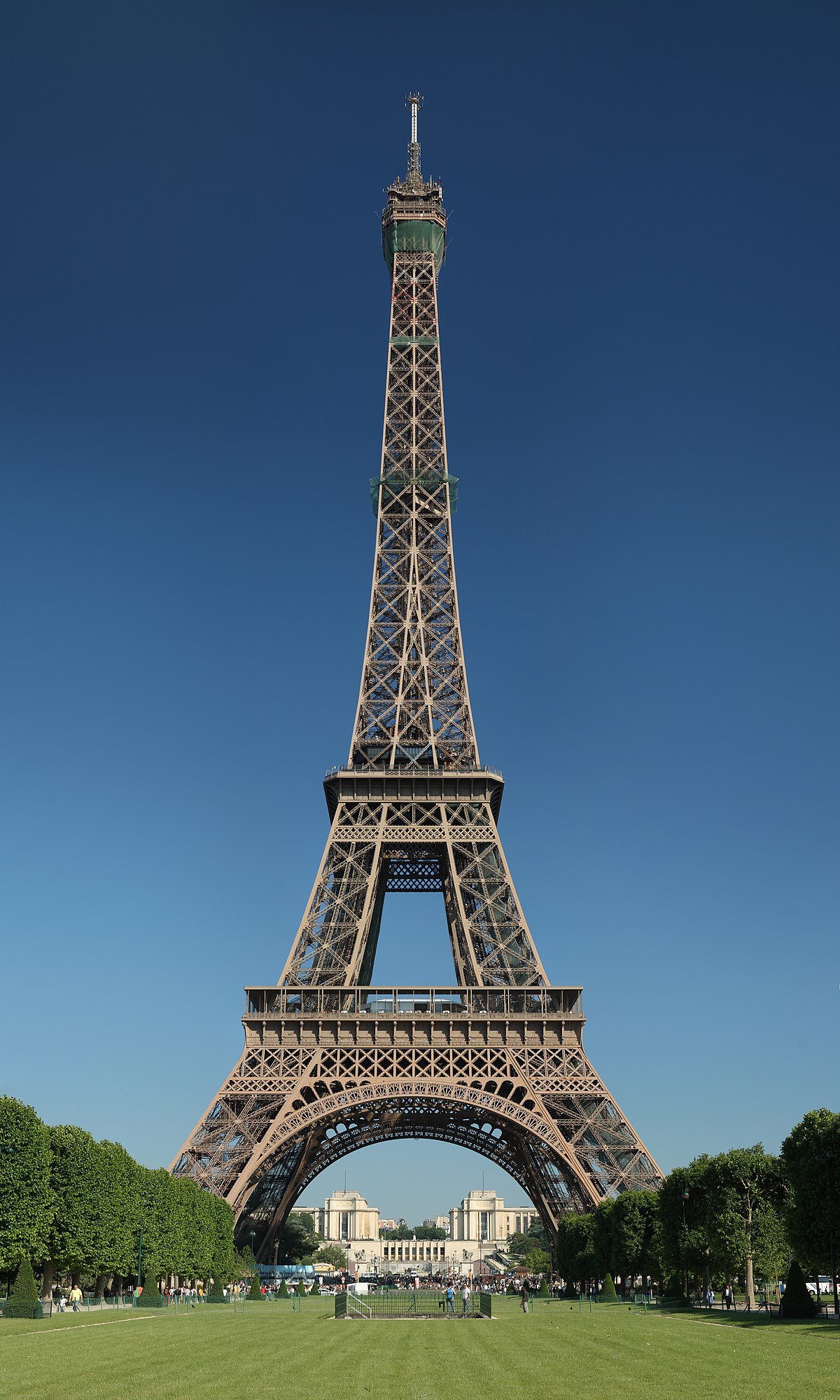 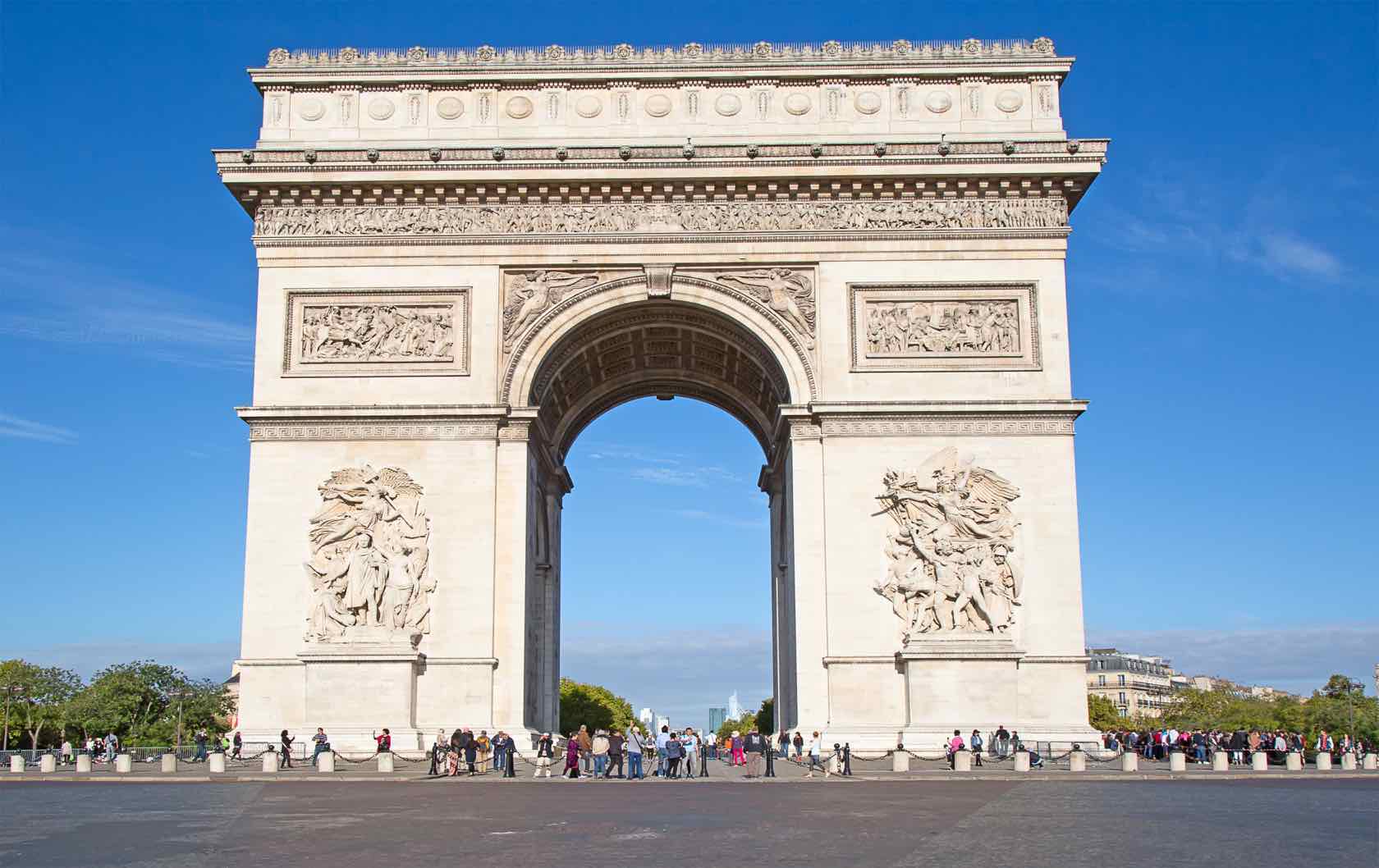 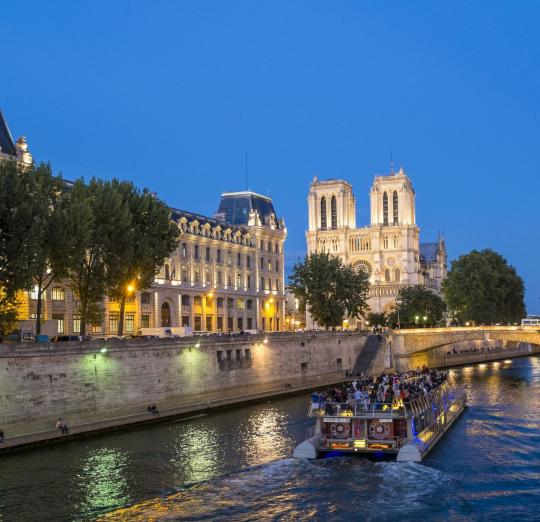 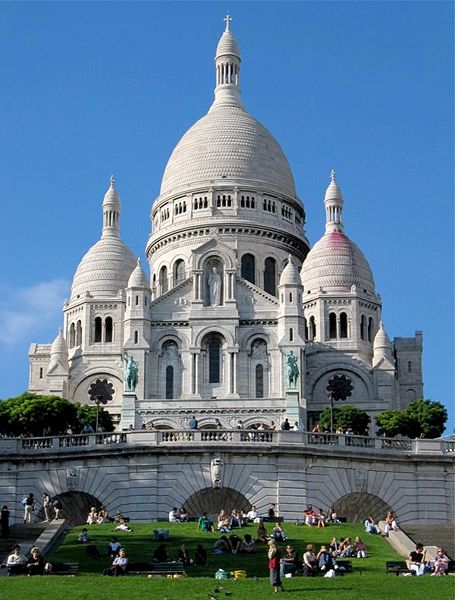 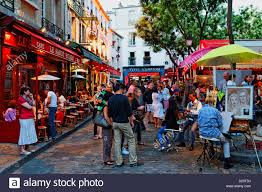 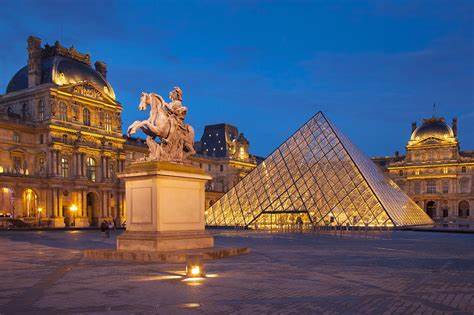 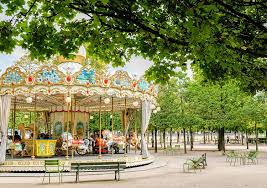 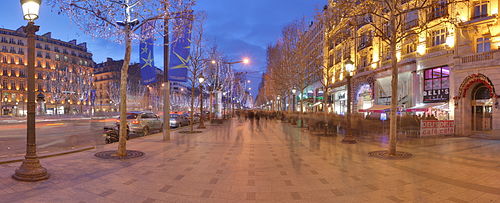 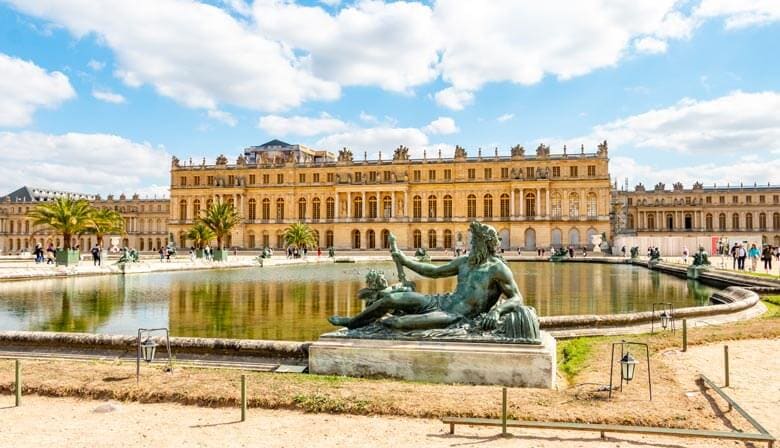 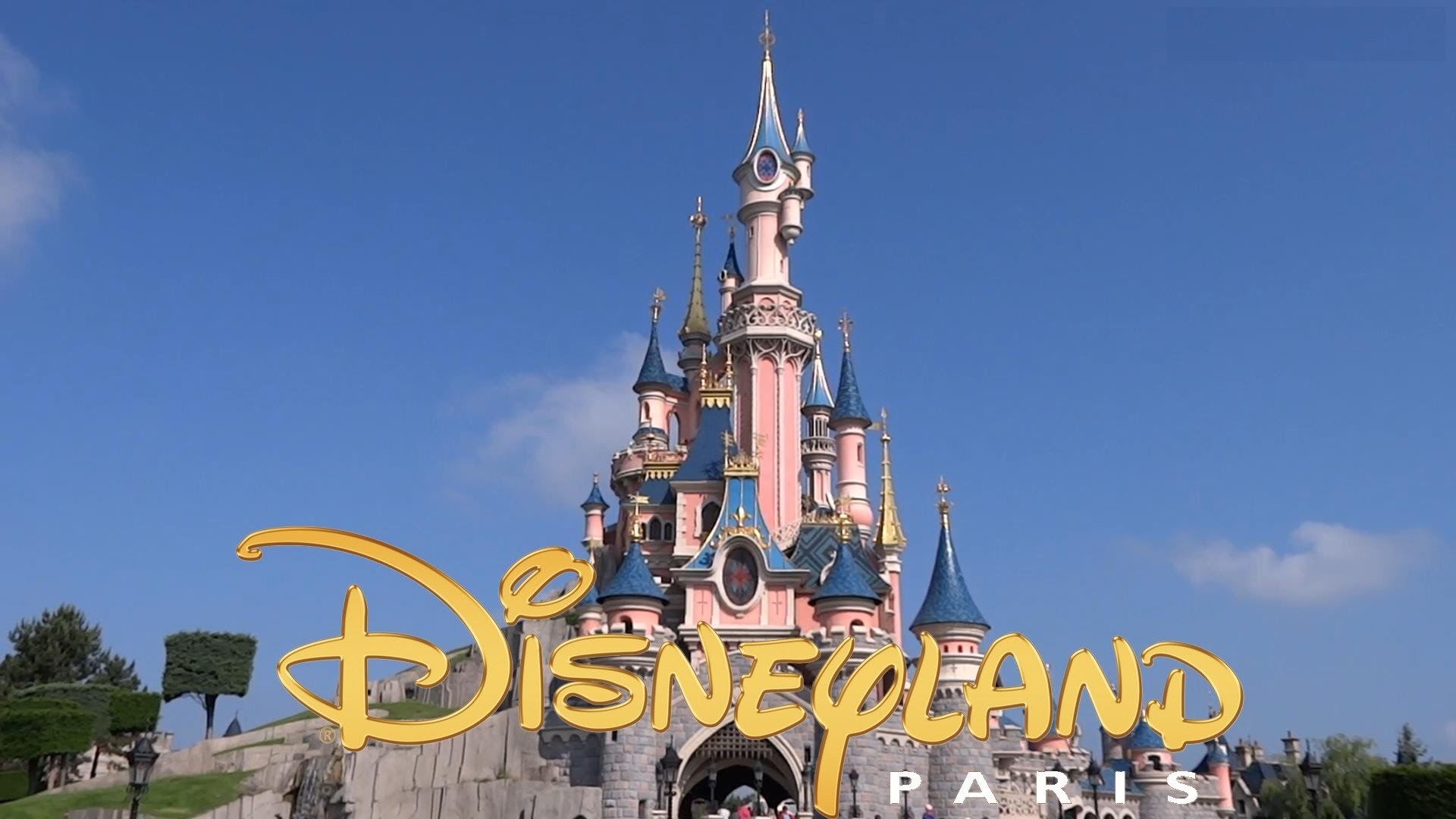 Specialities
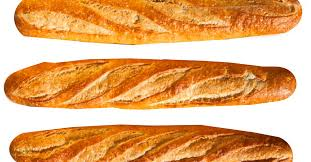 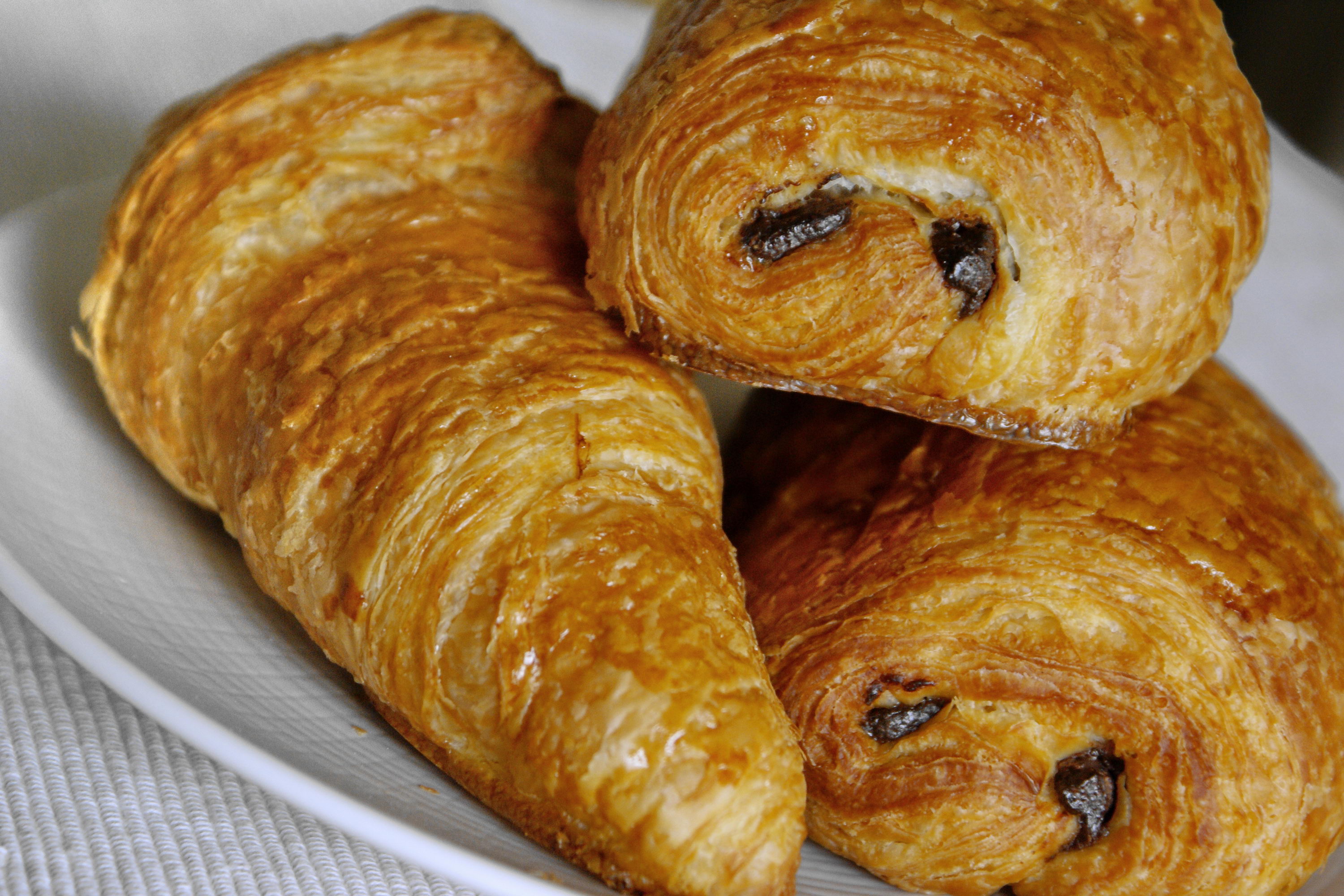 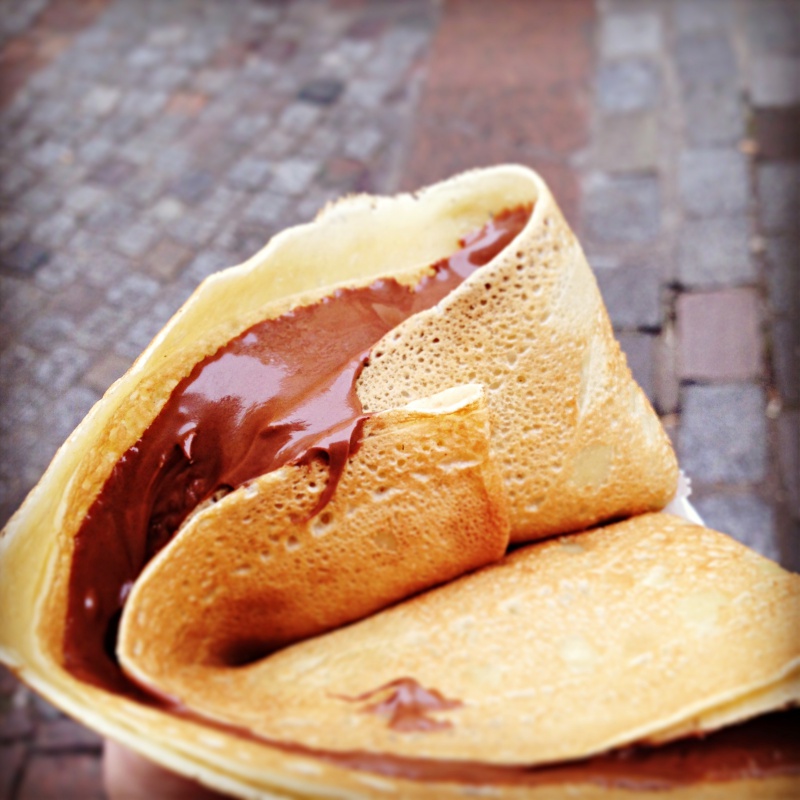 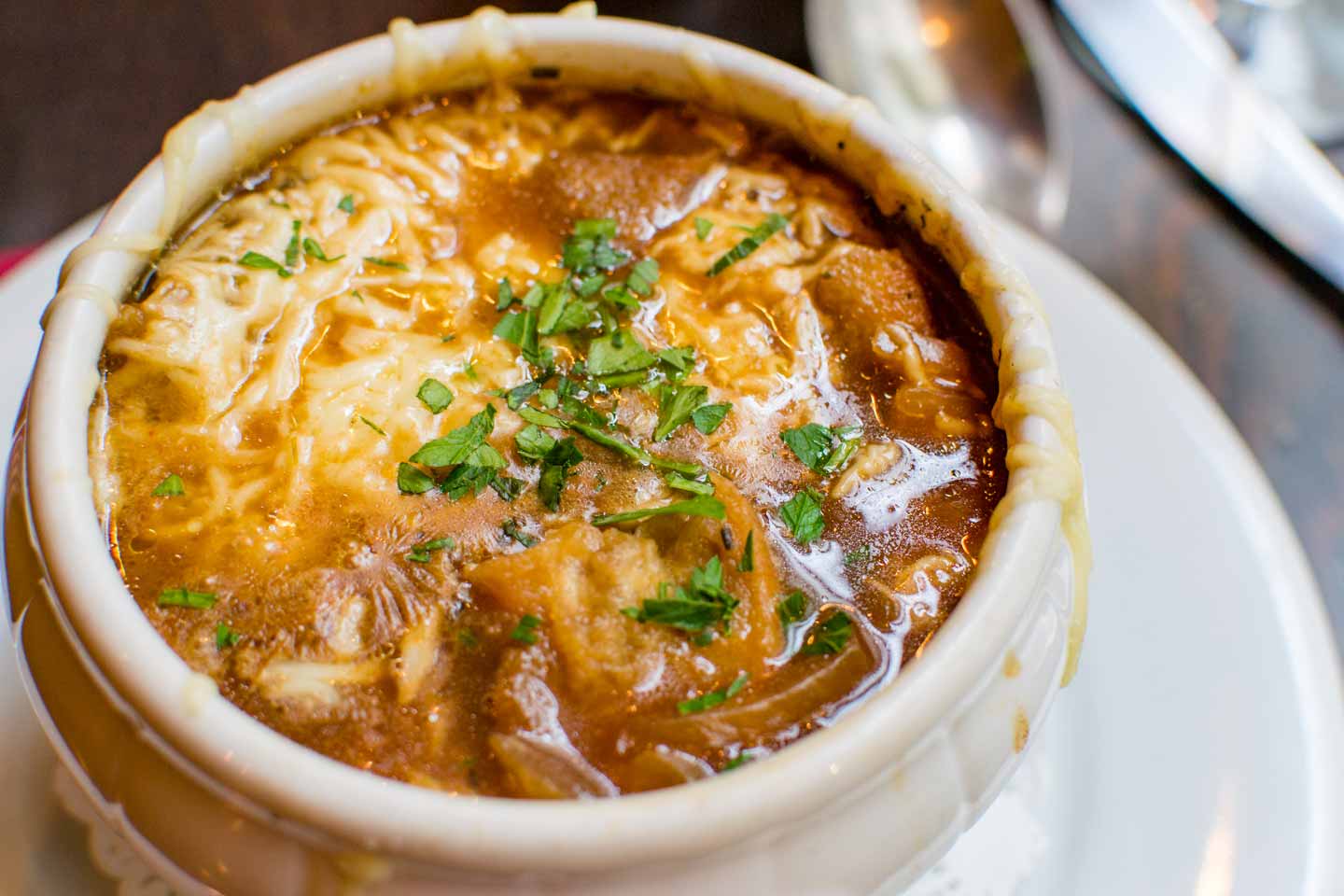 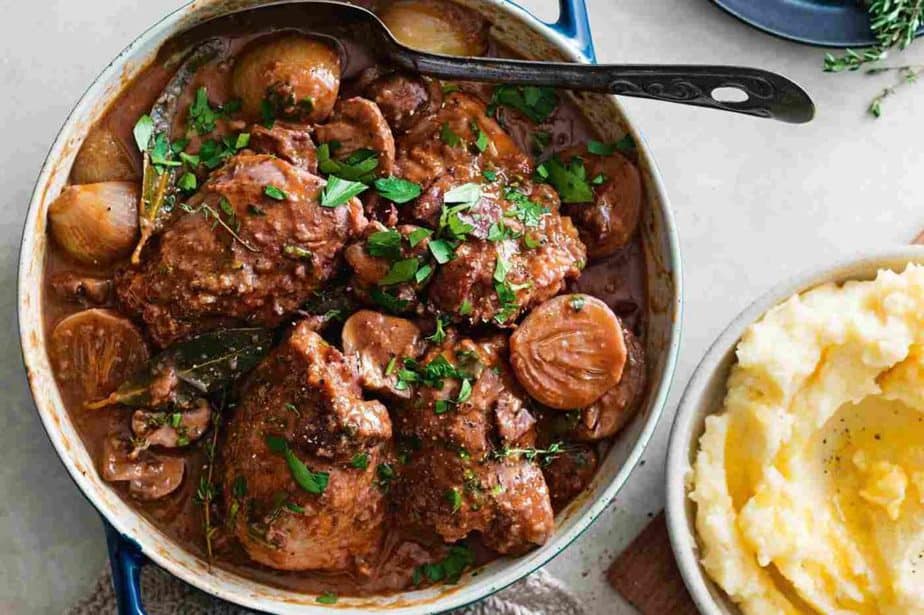 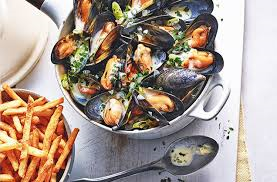 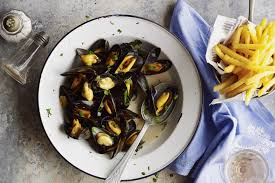 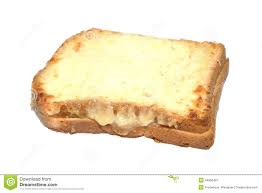 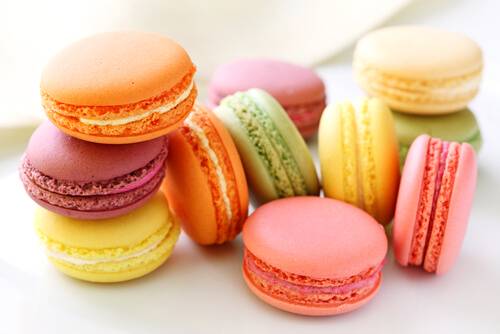 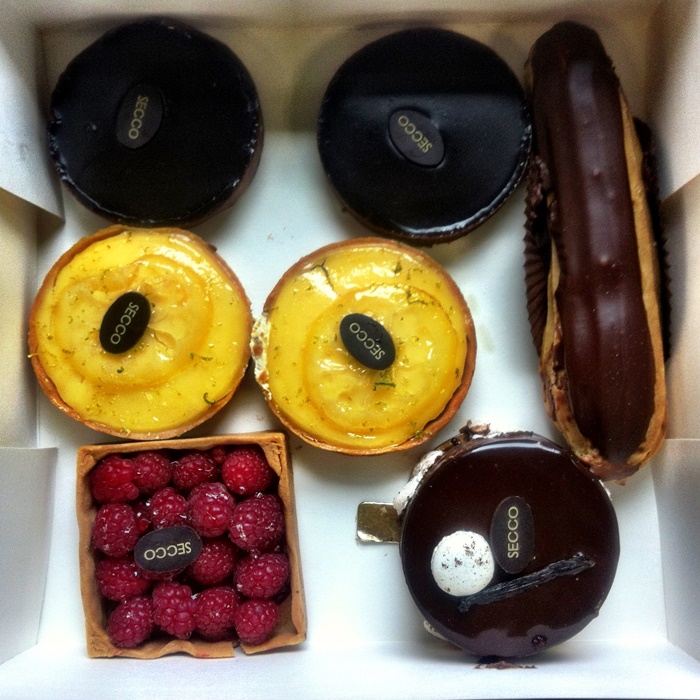 Language
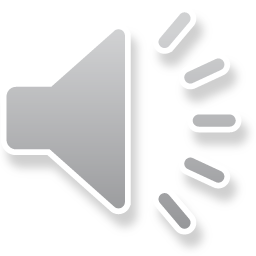 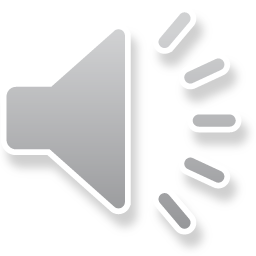 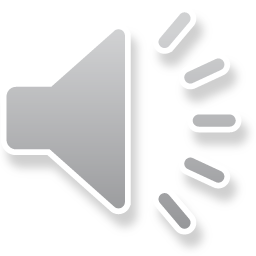 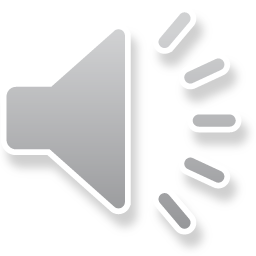 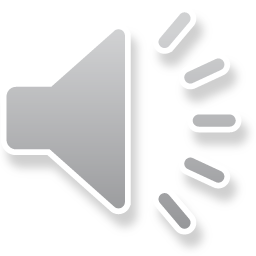 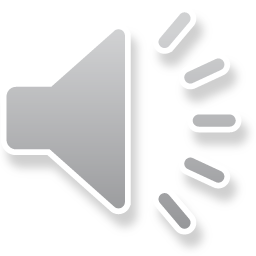 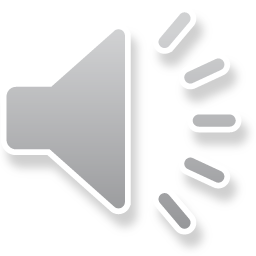 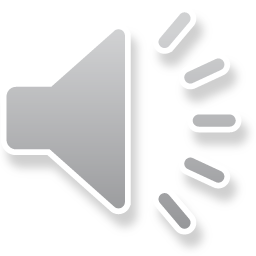 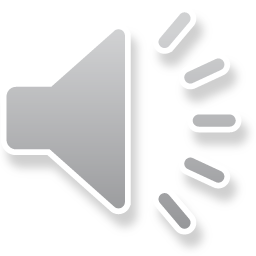 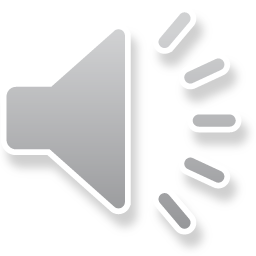 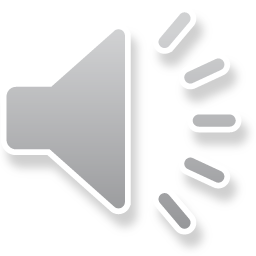 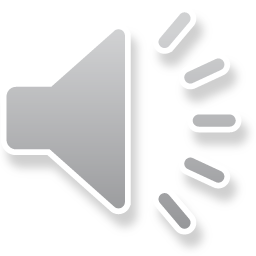 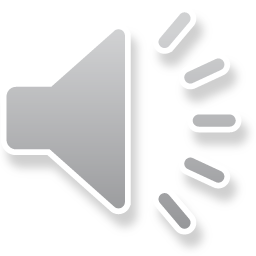 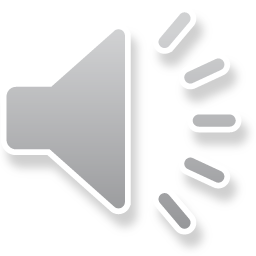 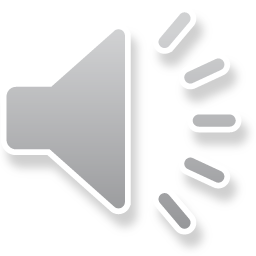 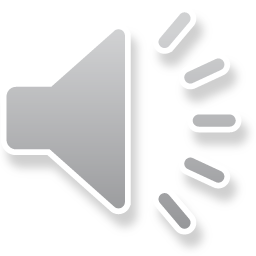 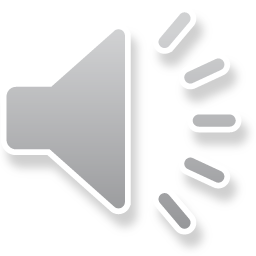 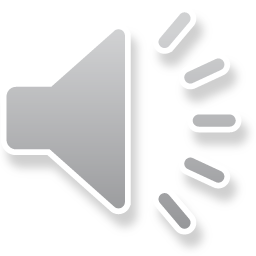 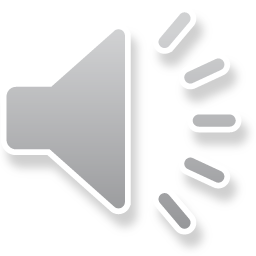 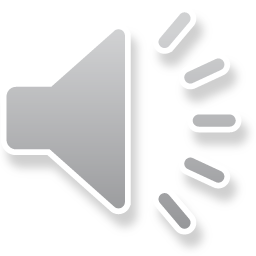 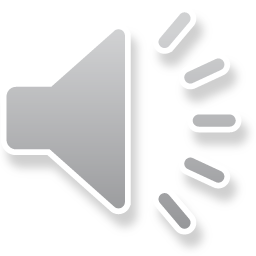 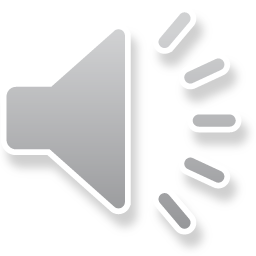 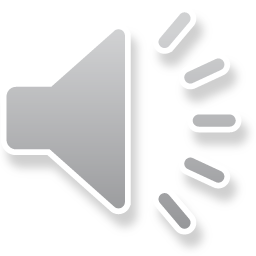 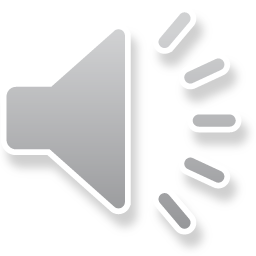 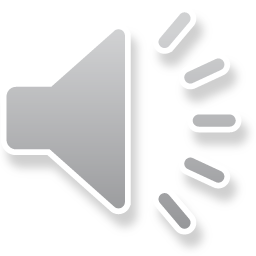 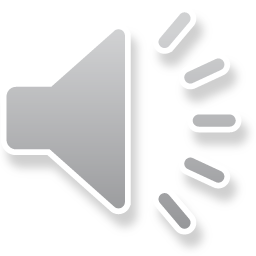 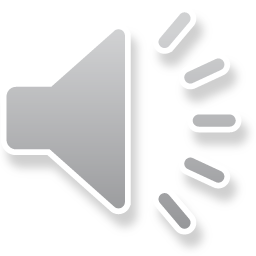 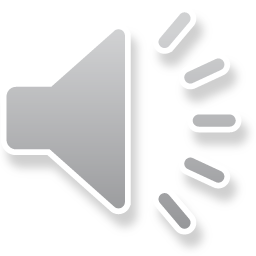 Other Information
La Fête Nationale 
Every July 14th, France celebrates its "Fête Nationale“ or 
Bastille Day. It is the anniversary of the beginning of the
French Revolution which began with the storming of the
Bastille prison. 
It is a day of celebration all over France. 
In Paris there is a military parade down the Champs Elysées
and a huge fireworks display at the Eiffel tower. 






Fête de la musique
The Fête de la Musique is a lively street music festival that
 takes place on 21st June. All over Paris musicians, singers,
 live bands and DJs play in the streets and parks of Paris.
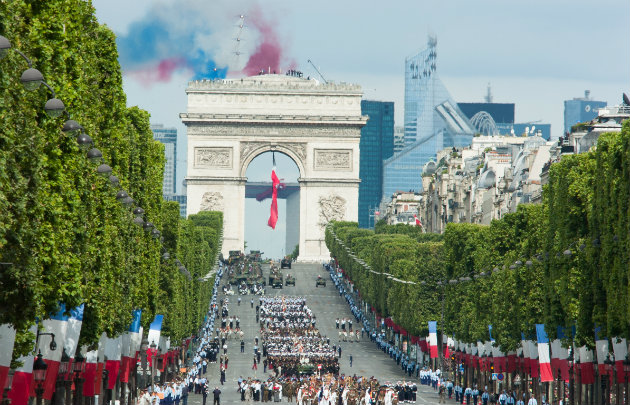 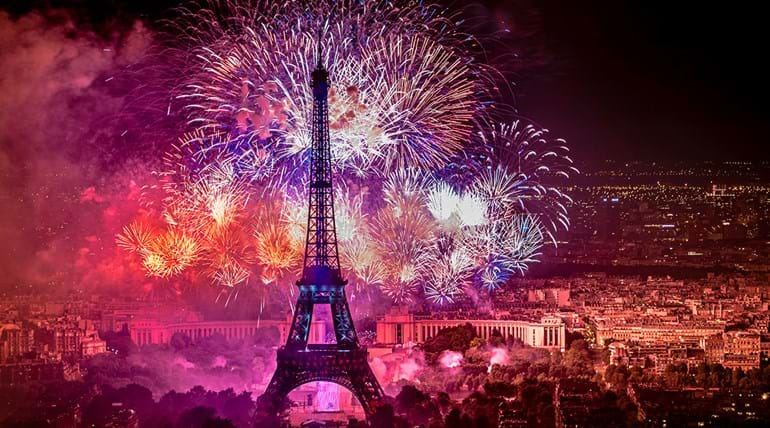 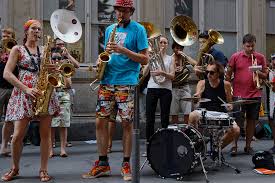 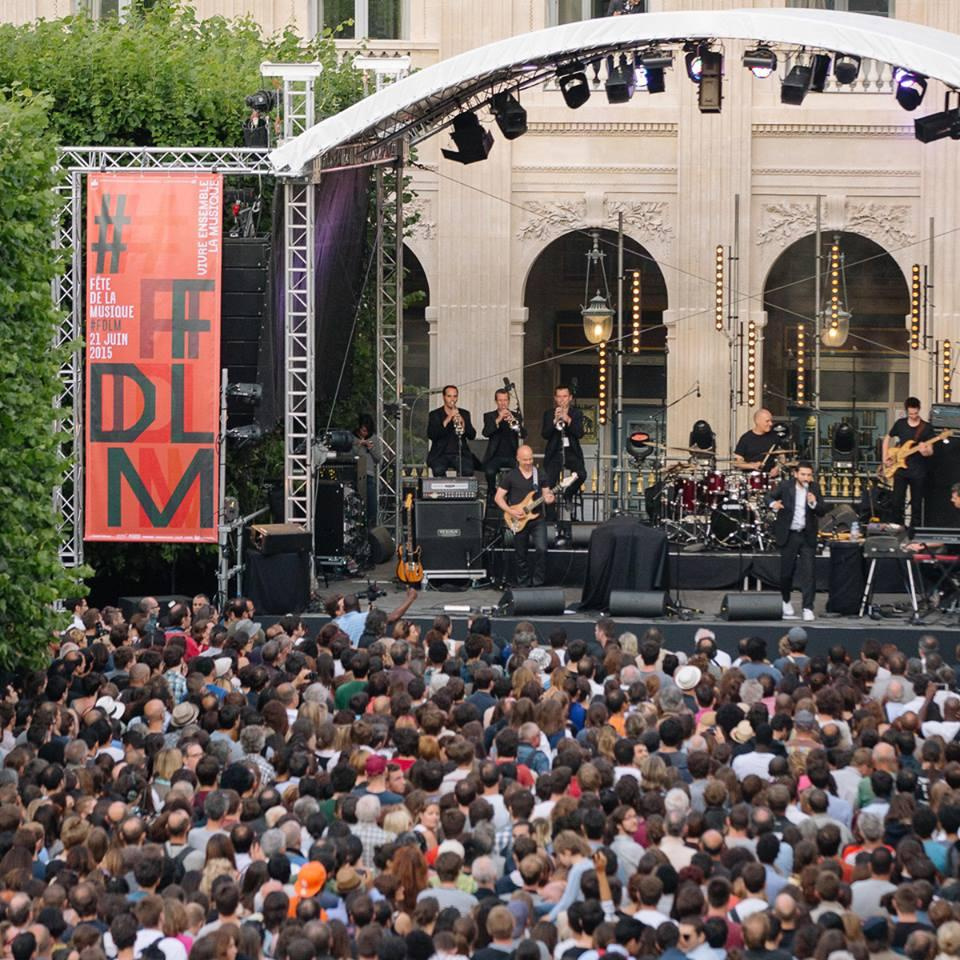 Other Information
Tour de France
The Tour de France is the world famous long-distance
cycling event which finishes in Paris in July. 
It lasts 21 days and covers 3,500km.
Huge crowds wait to see the winner ride along the Champs
Elysées  to the finish line .The winner wears a yellow jersey. 








Les Grandes Eaux musicales – Chateau de Versailles
Every Saturday evening throughout the summer, the famous
fountains and water features in gardens of the Palace of
Versailles come to life to music. The enchanting light and music
show finishes with an impressive fireworks display
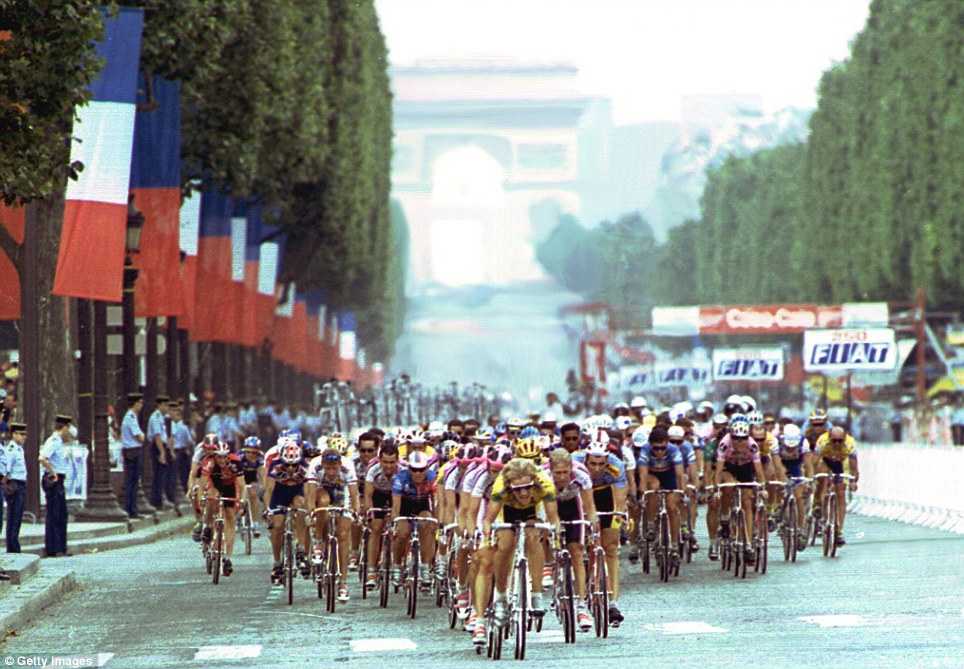 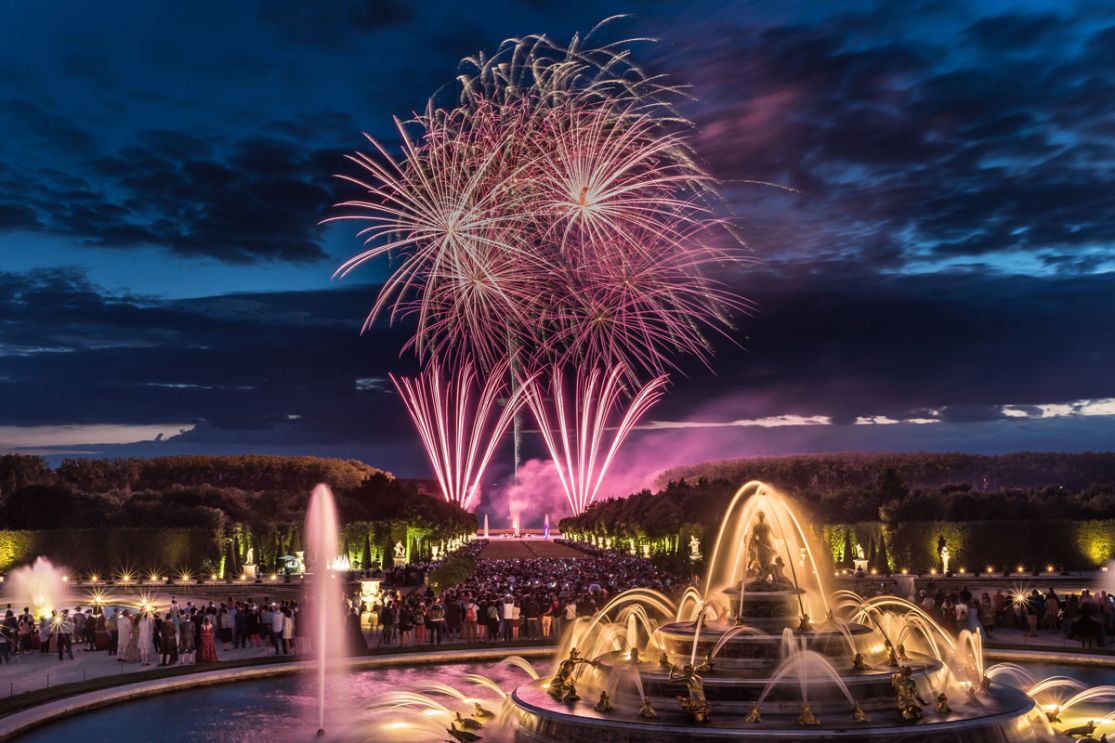